Департамент образования и науки Приморского края 
краевое   государственное бюджетное профессиональное учреждение
        Спасский индустриально экономический  колледж
Тема: «ОСОБЕННОСТИ модульно - компетентностного подхода в современном образовании»
Преподаватель физического воспитания 
Суханова Ольга Юрьевна.
г.Спасск-Дальний, Приморский край
Переход экономики России на рыночные механизмы дает ясно понять, что выпускники учреждений СПО, не имея достаточной профессиональной квалификации и опыта практической деятельности, будут испытывать особые трудности в адаптации к рынку труда.
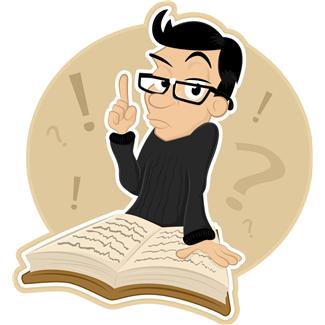 Сегодня для эффективной профессиональной и личностной самореализации требуются не только профессиональные  компетенции, но и:
- социальные
- экономические
- коммуникативные,
А так же компетенции в области информационных технологий , которые сопровождают практически все виды профессиональной деятельности.
   Все это требует существенного повышения степени гибкости системы профессионального образования.
Реализация модульно- компетентностного подхода в профессиональном образовании находится в русле концепции обучения в течении всей жизни , поскольку имеет целью формирование
высококвалифицированных специалистов , ориентированных на общечеловеческие ценности и способных адаптироваться к изменяющейся ситуации в сфере труда . Реализация данного подхода обеспечит будущему специалисту возможность формирования индивидуальной траектории для дальнейшего профессионального и карьерного роста.
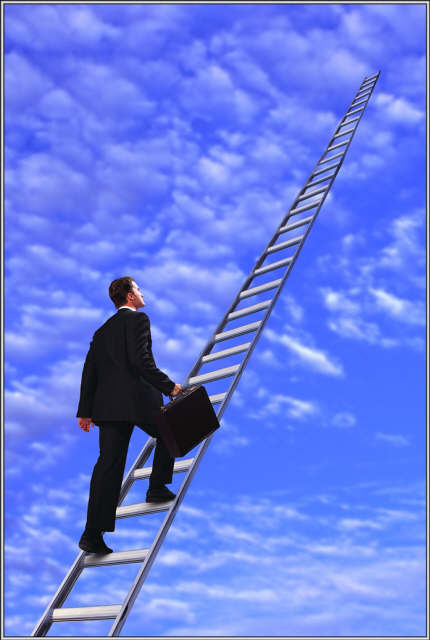 Изменится суть преподавания и обучения,организация обучения. На современном этапе в рамках модульно- компетентстного подхода интерейснейшими и полезными для применения в среднем профессиональном образовании педагогическими технологиями можно считать:
ПРОБЛЕМНОЕ ОБУЧЕНИЕ– это обучение решению нестандартных задач, в ходе которого студенты усваивают новые знания и приобретают навыки и умения творческой деятельности.
         ПРОЕКТНОЕ ОБУЧЕНИЕ - цель которого состоит в том, чтобы создать   условия, при которых студент: самостоятельно и охотно приобретает недостающие знания из разных источников; учится пользоваться приобретенными знаниями для решения познавательных и практических задач; приобретает коммуникативные умения, работая в различных группах; развивает  у себя исследовательские умения.
         МОДУЛЬНЫЕ ТЕХНОЛОГИИ - сущность состоит в том, что студент самостоятельно достигает конкретных целей учебно-познавательной деятельности в процессе работы с модулем.
КЕЙС-ТЕХНОЛОГИИ - суть состоит в том, что усвоение знаний и формирование умений есть результат активной самостоятельной деятельности студентов  по разрешению противоречий, в результате чего и происходит творческое овладение профессиональными знаниями, навыками, умениями и развитие мыслительных способностей.
      ТЕХНОЛОГИЯ РАЗВИТИЯ КРИТИЧЕСКОГО МЫШЛЕНИЯ ЧЕРЕЗ ЧТЕНИЕ И ПИСЬМО - цель данной технологии - развитие мыслительных навыков студентов, необходимых не только в учебе, но и в обычной жизни (умение принимать взвешенные решения, работать с информацией, анализировать различные стороны явлений).
ТАКИМ ОБРАЗОМ ,ВСЕ ЭТИ ТЕХНОЛОГИИ ПОЗВОЛЯЮТ ВСЕСТОРОННЕ РАЗВИВАТЬ БУДУЮЩИХ СПЕЦИАЛИСТОВ КАК В ПРОФЕССИОНАЛЬНОМ,    ТАК И В      ЛИЧНОСТНОМ ПЛАНЕ.
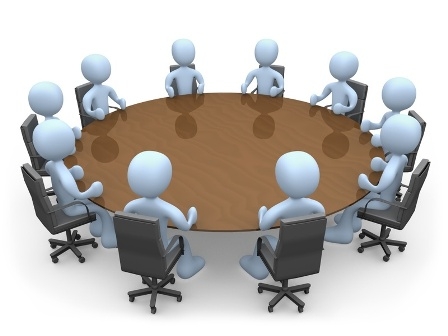 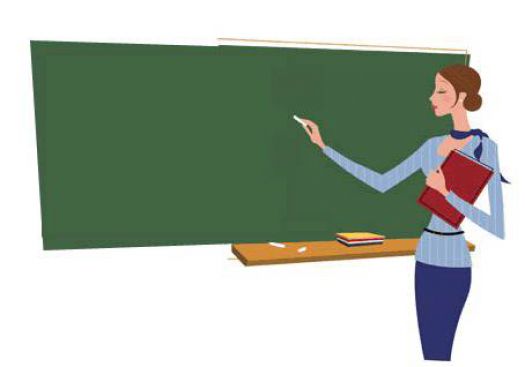 Современные образовательные технологии обогащают образовательный процесс активными, аналитическими, коммуникативными способами обучения, обеспечивают связь теории и практики , формируют современные компетенции , соответствующие требованию рынка труда.
СПАСИБО ЗА ВНИМАНИЕ